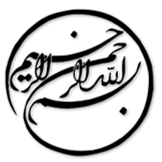 تحلیل عملکرد مدیریت واگذاری در سلول‌های کوچک 5G
دانشجو:
استاد:
سال تحصیلی
نام درس
فصل اول

چکیده:
در شبکه‌های  5G، منطقه تحت پوشش ایستگاه‌های پایه کوچکتر است و ارتباطات در فرکانس‌های بالاتر هستند. مفهوم سلول کوچک با قابلیت جابه‌جایی بالا و منطقه تحت پوشش کوچک ظهور کرده است. کاربران موبایل در نتیجه واگذاری، با نیازهای مختلف خدماتی در میان سلولهای کوچک حرکت می‌کنند. فرکانس تغییر سلول کوچک و پارامترهای واگذاری در نظر گرفته شده بر کیفیت خدمات تأثیر می‌گذارد. در این مقاله، تحلیل عملکرد واگذاری با معیارهای مختلف و یک مدل کانال شهری واقع بینانه برای سلول‌های کوچک 5G بررسی شده است. تأثیر عملکرد معیارهای سنتی واگذاری، در روش واگذاری سلول کوچک 5G، نیز نشان داده شده است. این مطالعه به تحقیق در مورد توسعه روشهای جدید واگذاری سلول‌های کوچک 5G  کمک می‌کند.


کلمات کلیدی: شبکه‌های 5G ، سلول کوچک، واگذاری، مدل‌های کانال
1/29
فصل اول
چکیده و مقدمه
1
مقدمه :


تقاضای بیشتر ترافیک داده توسط کاربران موبایل، نیاز به اتصال سریع و یکپارچه به ایستگاه‌های پایه را نشان می‌دهد. از اولین ساختارهای شبکه ارتباطی تا جدیدترین آن‌ها، باند فرکانس که امکان انتقال داده‌های بیشتری را فراهم می‌کند، در حال افزایش است. با این حال، فرکانسهای بالاتر به دلیل طول موج‌های فرکانس حامل، منطقه تحت پوشش کمتری را فراهم می‌کنند [1]. این نیازها ضرورت وجود زیرساخت‌های ارتباطی نسل جدید را نشان می‌دهد. در دهه 2020 شبکه‌های5G  باید با مشکلات مختلف شبکه دست و پنجه نرم کنند [2]. اگرچه انتظار می‌رود شبکه‌های 5G  در کاربردهایی مانند مراقبت‌های بهداشتی، صنعتی، حمل و نقل و غیره نقش‌های مهمی ایفا کنند [3]، در حالی که این پیشرفت‌ها اتفاق می‌افتد، برای دوام شبکه‌های  5G امکانات ارتباطی مختلفی باید استفاده یا اصلاح شوند.
2/29
فصل اول
چکیده و مقدمه
1
در مقالات فعلی، تحقیقات در مورد فرآیند واگذاری 5G در دو دسته پیش‌بینی شده است. اولین دسته بین ریزسلول‌ها و ماکروسلول‌هاست، دیگری واگذاری در میان ماکروسلول‌ها به شکل واگذاری سلول‌های کوچک است. در آینده‌ای نزدیک واگذاری ربزسلول‌ها و ماکروسلول‌ها باید به عنوان یک ساختار ناهمگن مورد توجه قرار گیرد، اما در نهایت ریزسلول‌ها  5G ممکن است به عنوان یک طرح همگن غالب شوند. برای شبکه‌های ناهمگن، وقتی واگذاری بین شبکه‌های بی سیم مختلف باشد با عنوان عمودی شناخته می‌شود [6]. بنابراین، کاربران موبایل باید معیارهای مختلفی مانند میزان داده، هزینه پولی،  RSSI، نسبت سیگنال به نویز  (SNR) و غیره را ارزیابی کنند [7]. در مقابل، شبکه‌های همگن از همان فناوری‌های بی سیم تشکیل شده اند و سلول‌های کوچک با منطقه تحت پوشش کوچک در محیط یکسان قرار دارند. به این ترتیب، کاربران موبایل در کوتاه ترین زمان ممکن تصمیم می‌گیرند واگذاری را راه‌اندازی کنند زیرا افزایش تعداد معیارهای ارزیابی باعث تاخیر در واگذاری می‌شود. در این مقاله، یک راه اندازی واگذاری سریع پیشنهاد شده که مهمترین معیارها را برای حداقل بازه زمانی دارد. کاربران موبایل سلول‌های کوچک در شکل 1 نشان داده شده است. با توجه به اینکه کاربر موبایل با سرعت 5 کیلومتر در ساعت راه می‌رود و قطر منطقه تحت پوشش سلول کوچک 200 متر است، کاربران موبایل تقریبا هر سه دقیقه سلول خود را تغییر می‌دهتد.
3/29
فصل اول
چکیده و مقدمه
1